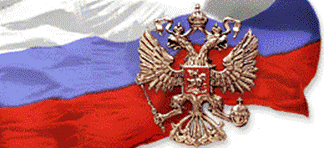 МБДОУ детский сад №6
Патриотическое воспитание детей дошкольного возраста
2012г
«Наша
   армия»
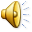 Цель: создать условия для привития чувства гордости и уважения к российской армии.
Задачи: Воспитание  уважительного отношения к  родной  земле,  защитникам  Отечества,  государственной  символике,  общественным  праздникам.
Об армии любимой
Знает стар и млад
И ей, непобедимой,
Сегодня каждый рад.
Есть в армии солдаты, 
Танкисты, моряки.
Все сильные ребята,
Им не страшны враги!
Стоят ракеты где-то,
И на замке граница.
И так чудесно это,
Что нам спокойно    спится!
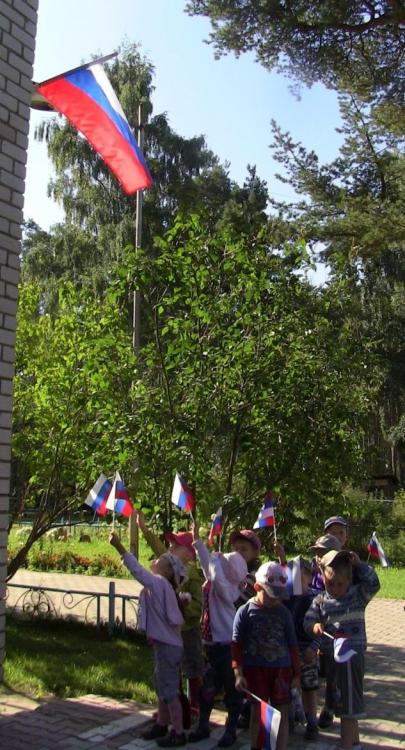 Ведущая роль в гражданском и патриотическом становлении подрастающего поколения принадлежит системе образования.
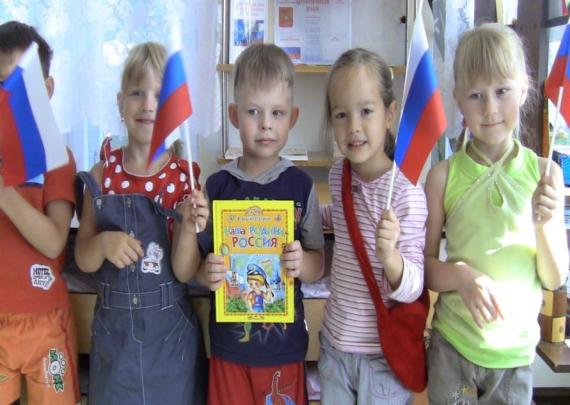 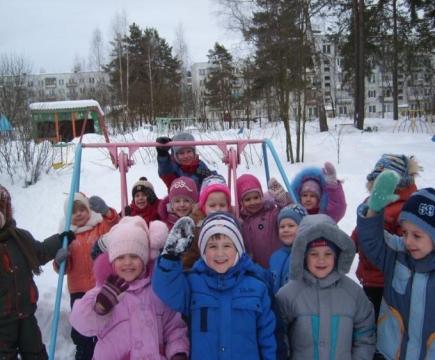 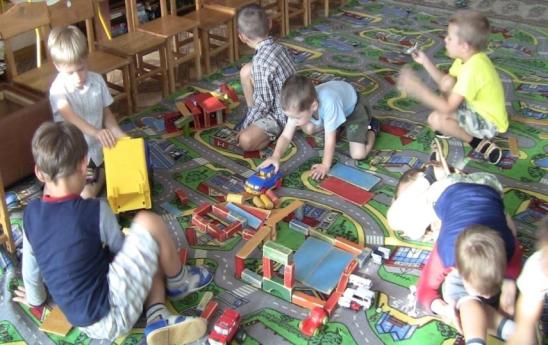 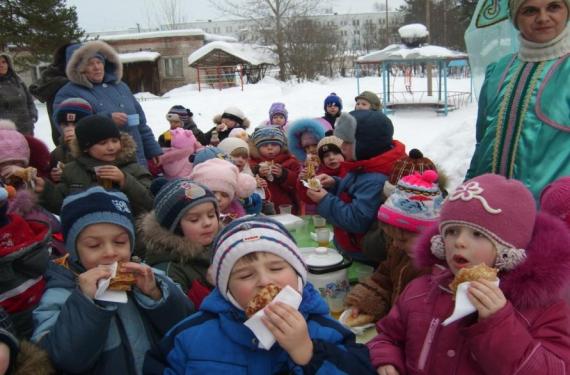 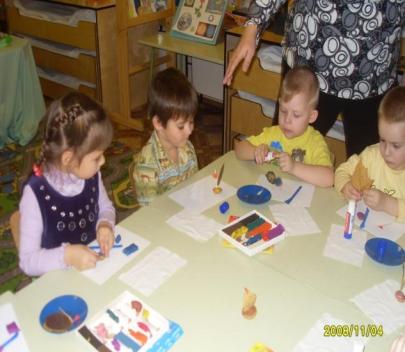 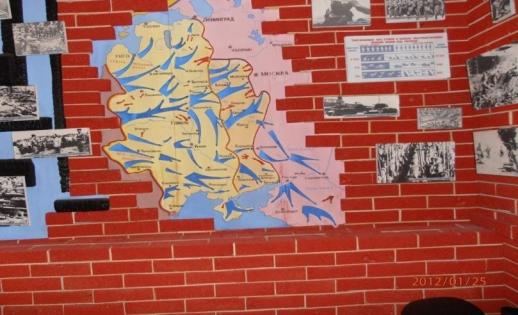 Для формирования гражданской позиции подрастающего поколения необходимо знание истории.
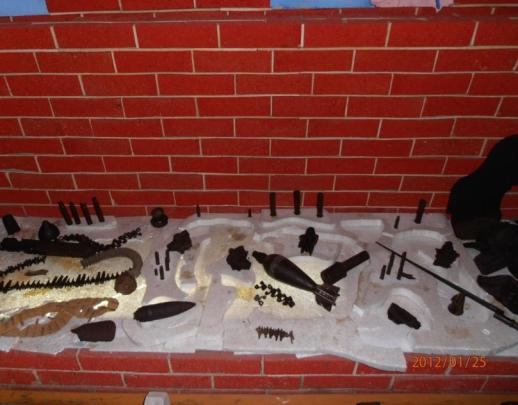 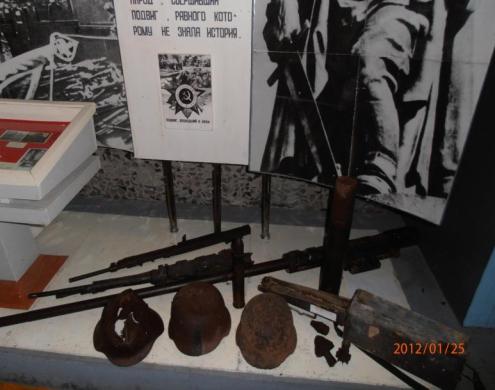 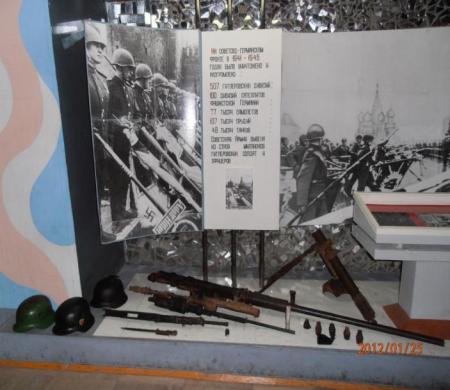 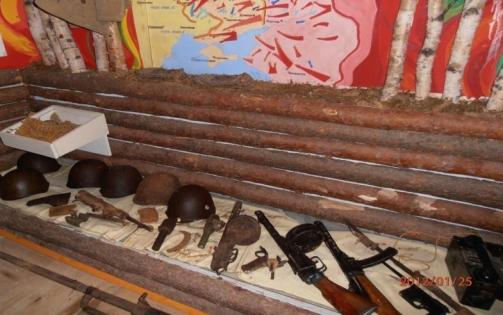 Знакомство с историческим прошлым России
Понятие «патриотизм» включает в себя любовь к Родине, к земле, где родился и вырос, гордость за исторические свершения народа.
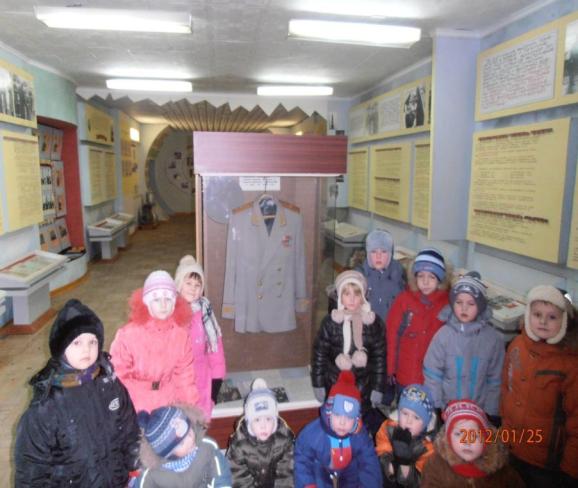 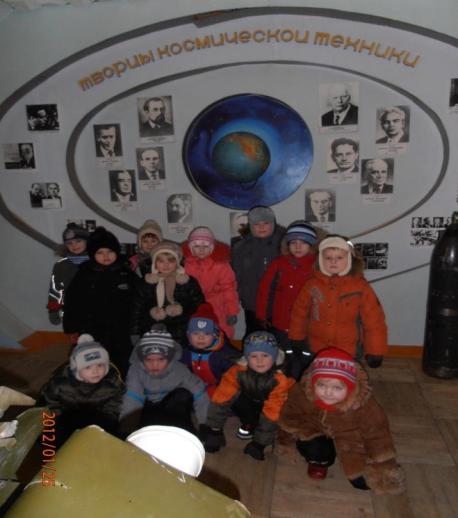 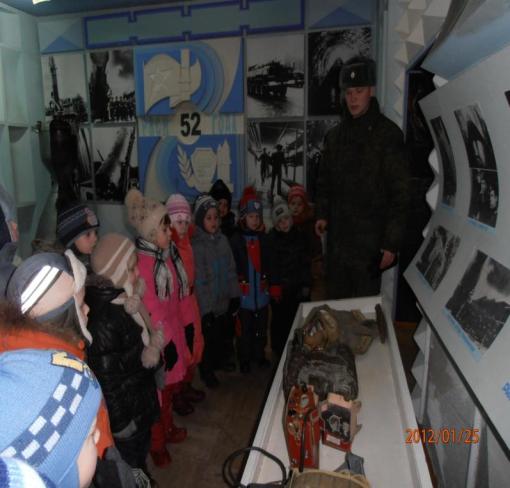 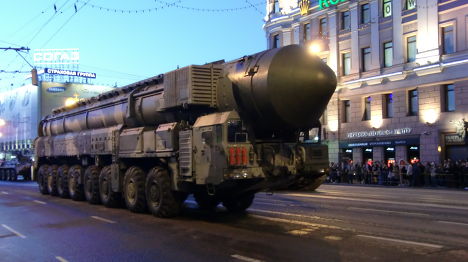 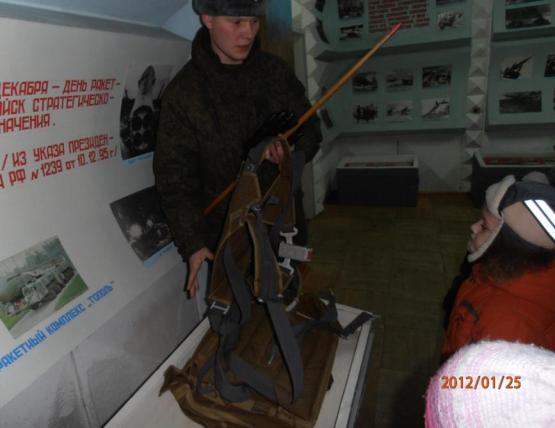 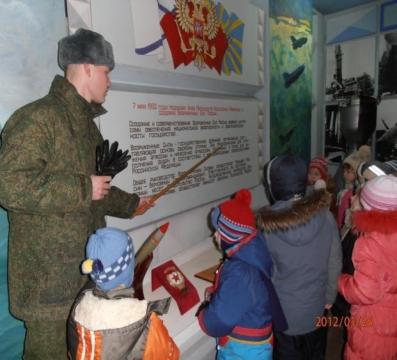 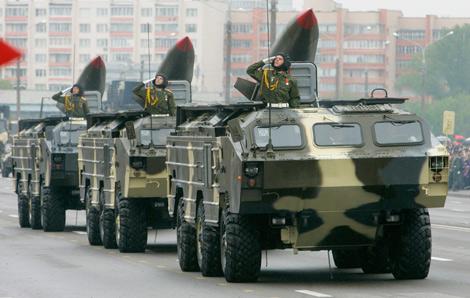 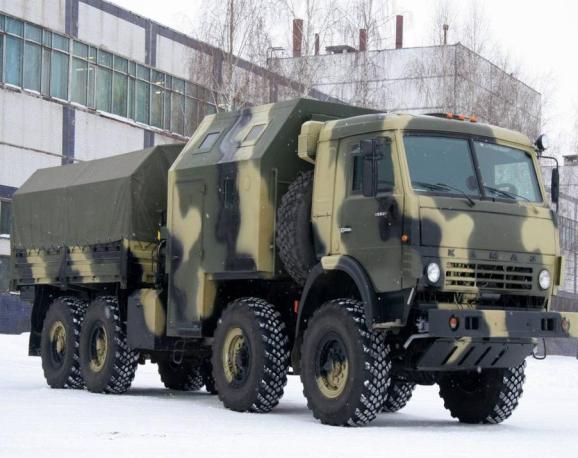 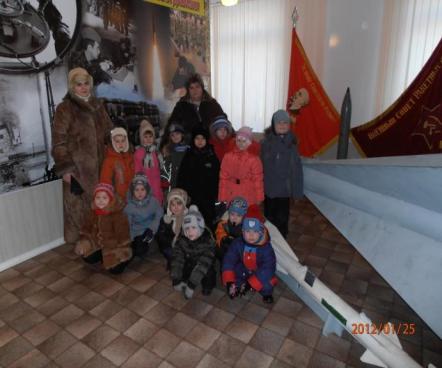 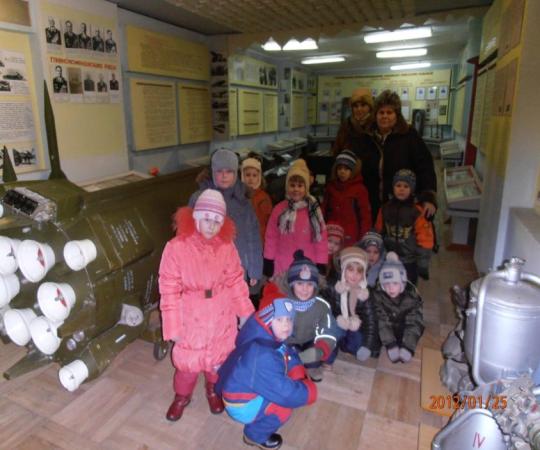 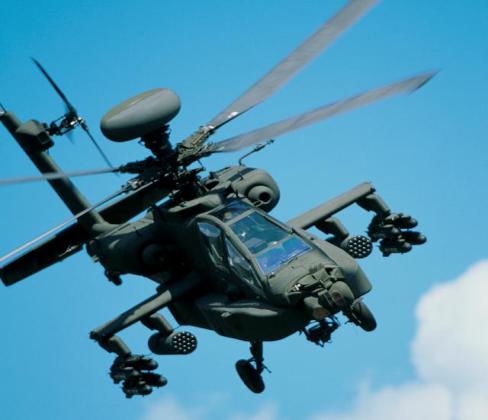 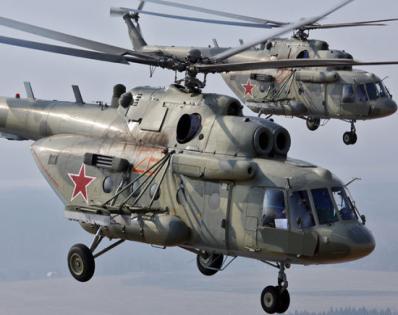 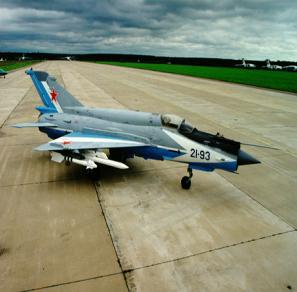 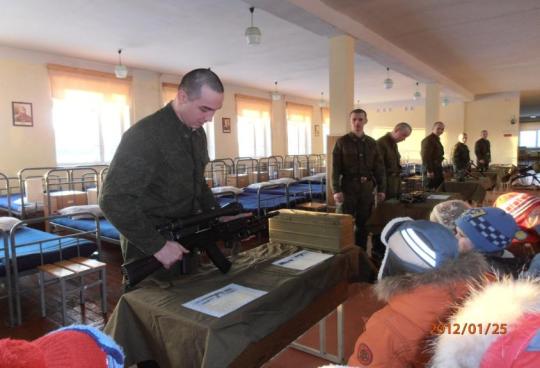 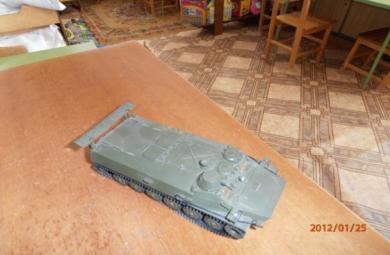 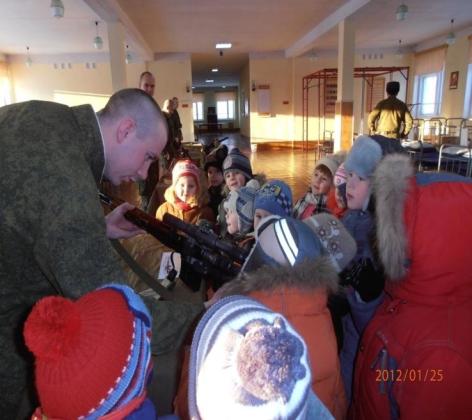 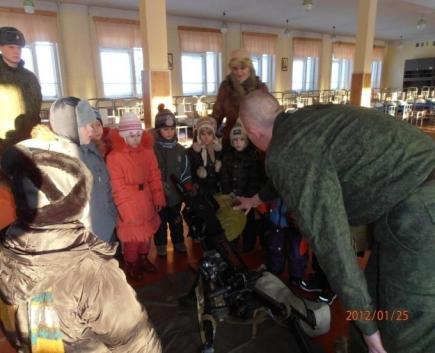 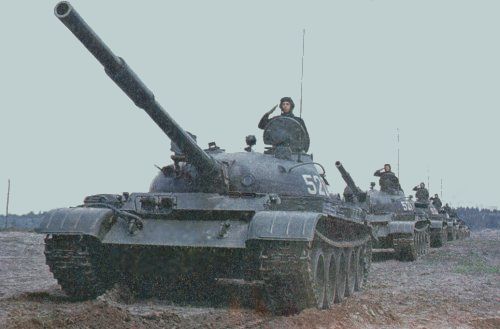 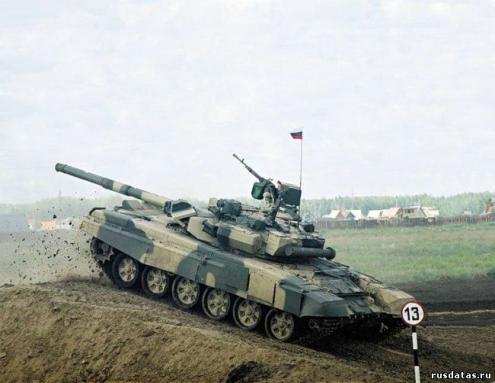 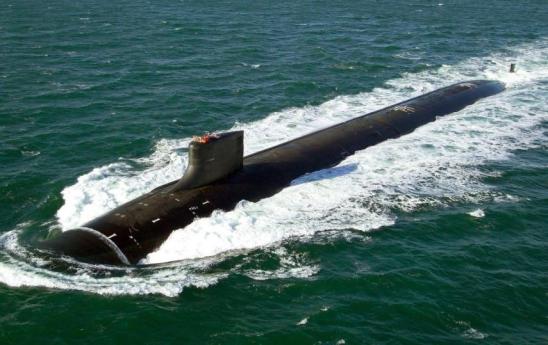 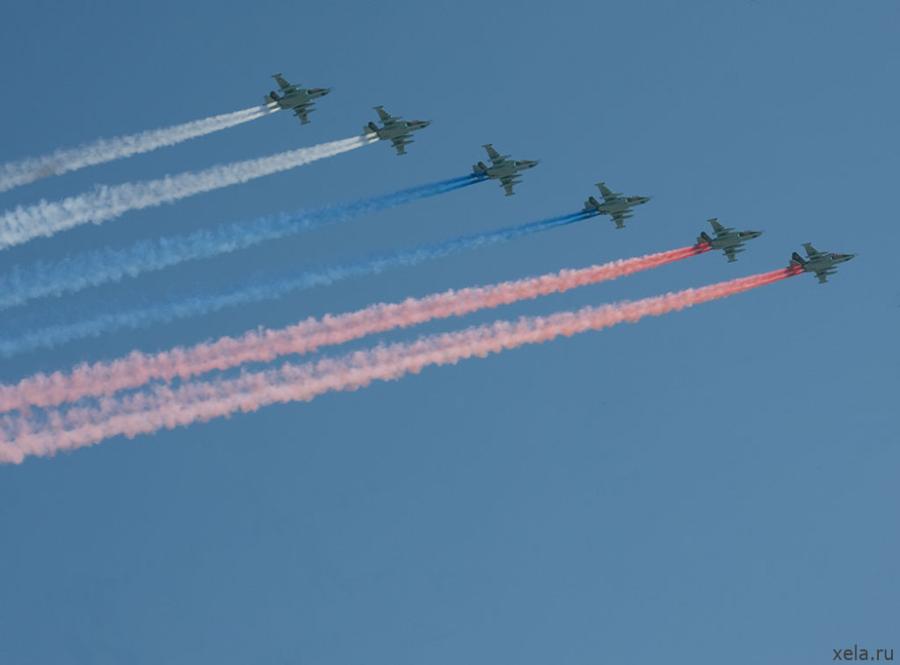 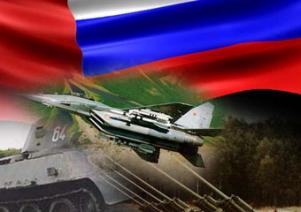 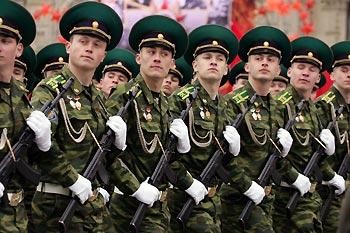 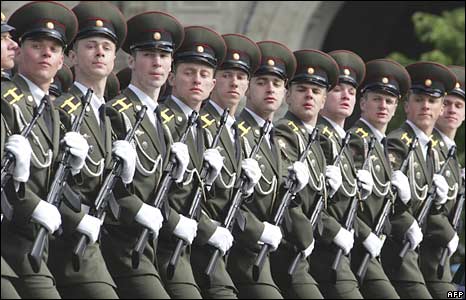 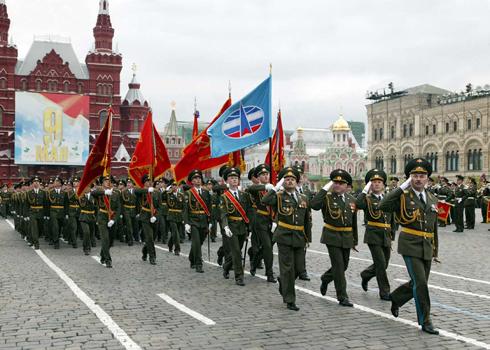 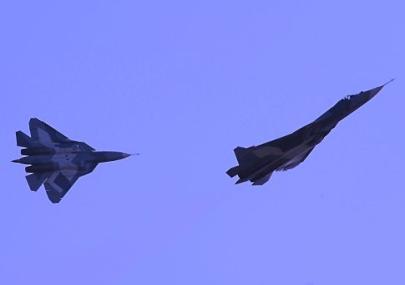 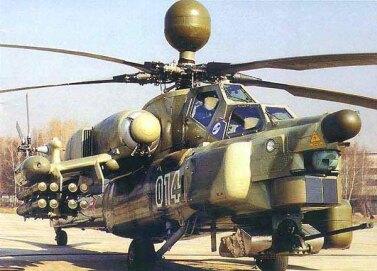 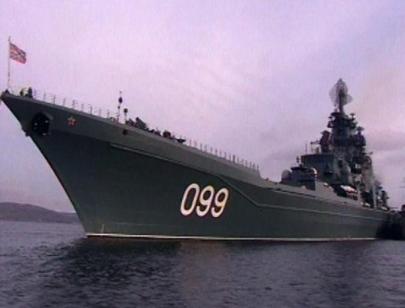 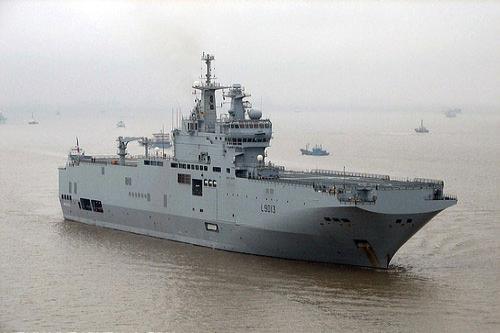 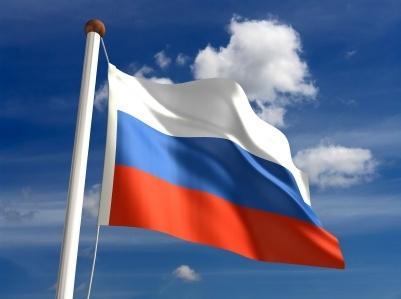 Нашим детям есть чем гордиться
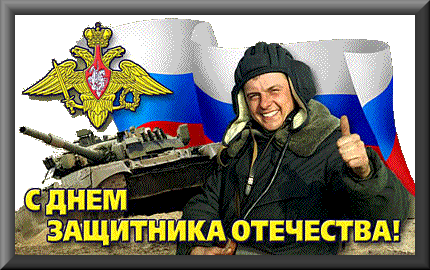